ФГБОУ ВО «Кузбасский государственный технический университет имени Т.Ф. Горбачева»
Аппаратное обеспечение персонального компьютера
Преподаватель кафедры ИиИС Семенова Т.С.
ЦЕЛЬ:
Изучение основных составляющих системного блока и формирование знаний о принципах, на которых основана архитектура современных компьютеров
Что такое компьютер?
Компьютер (от англ. Computer – вычислитель) – это совокупность технических устройств и программных продуктов, предназначенных для выполнения различного рода задач пользователя
Аппаратное обеспечение компьютера
Аппаратное обеспечение компьютера (Hardware) - это все электронные и механические устройства компьютера
БАЗОВАЯ КОНФИГУРАЦИЯ П.К.
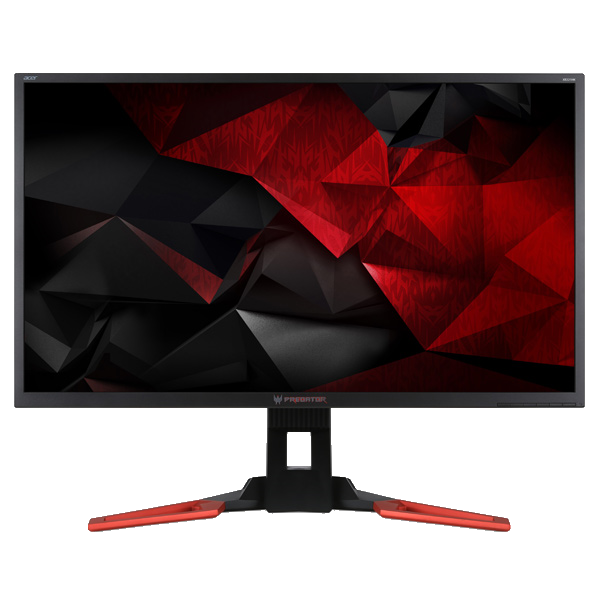 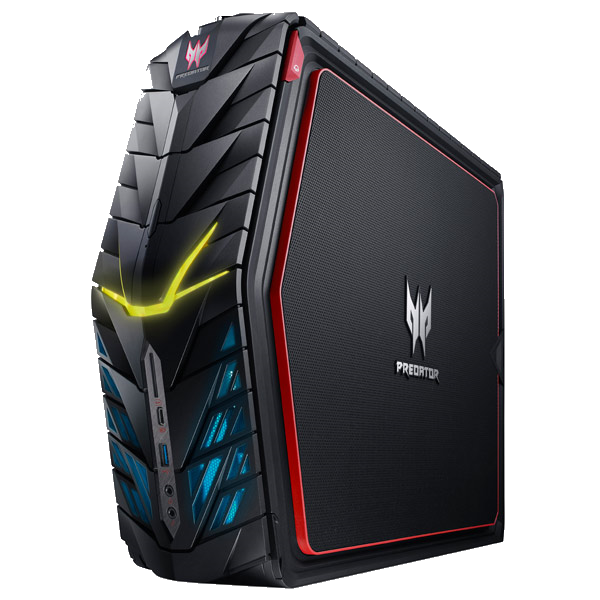 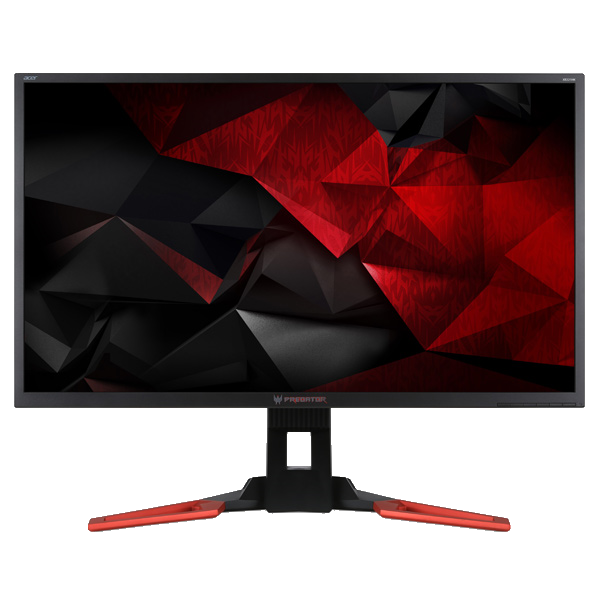 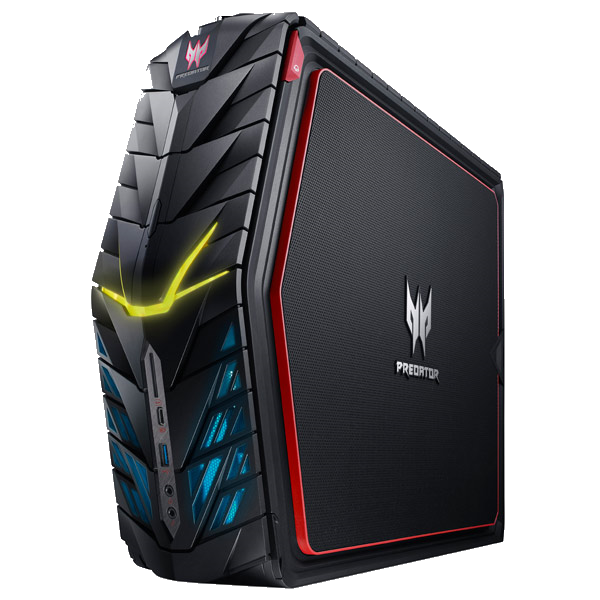 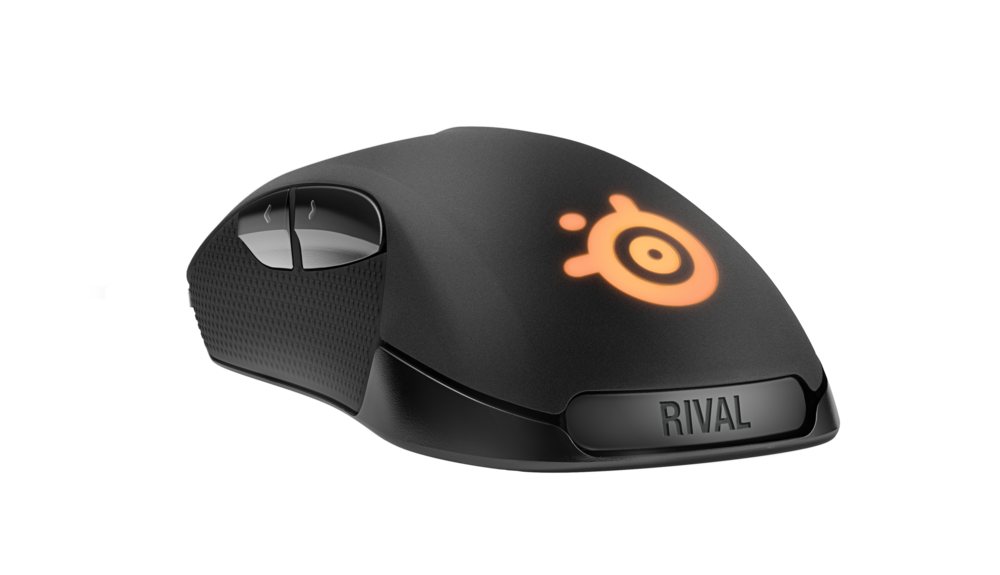 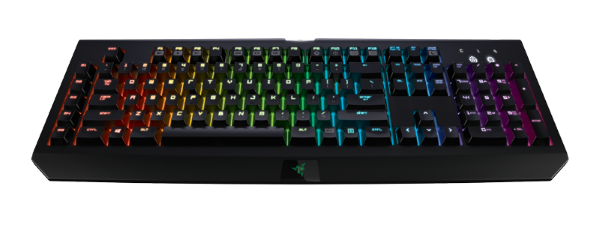 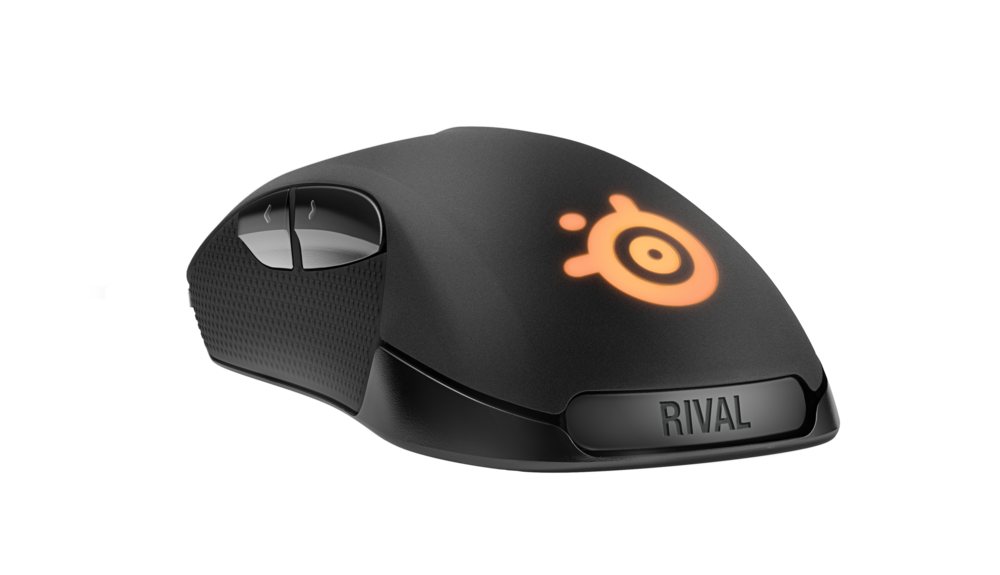 Мышь
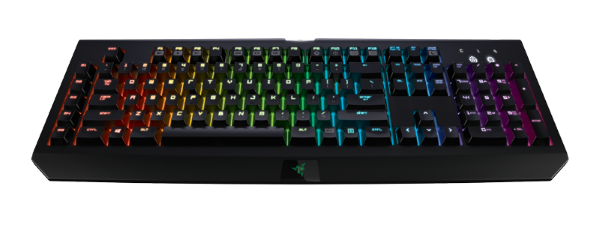 Монитор
Клавиатура
Системный блок
БАЗОВАЯ КОНФИГУРАЦИЯ П.К.
Монитор
Системный блок
Клавиатура
Мышь
Внутренние устройства системного блока
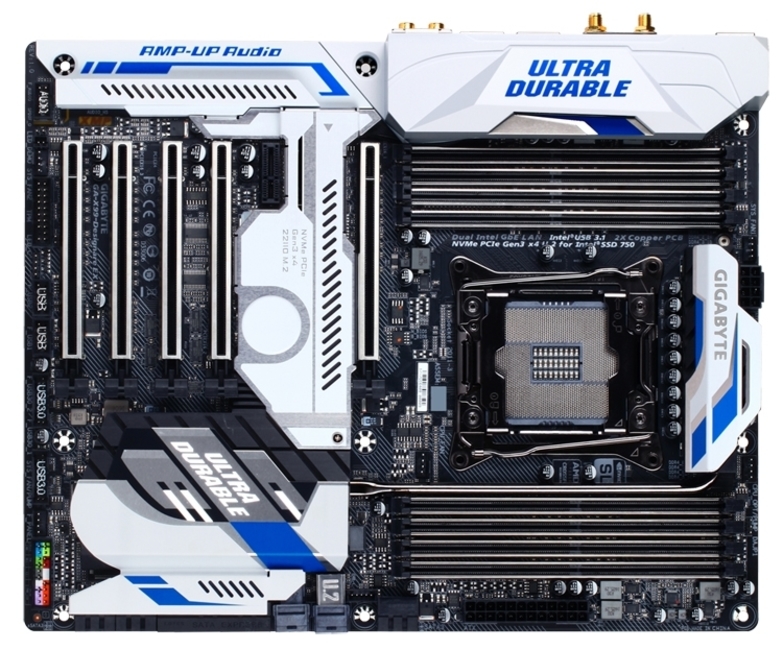 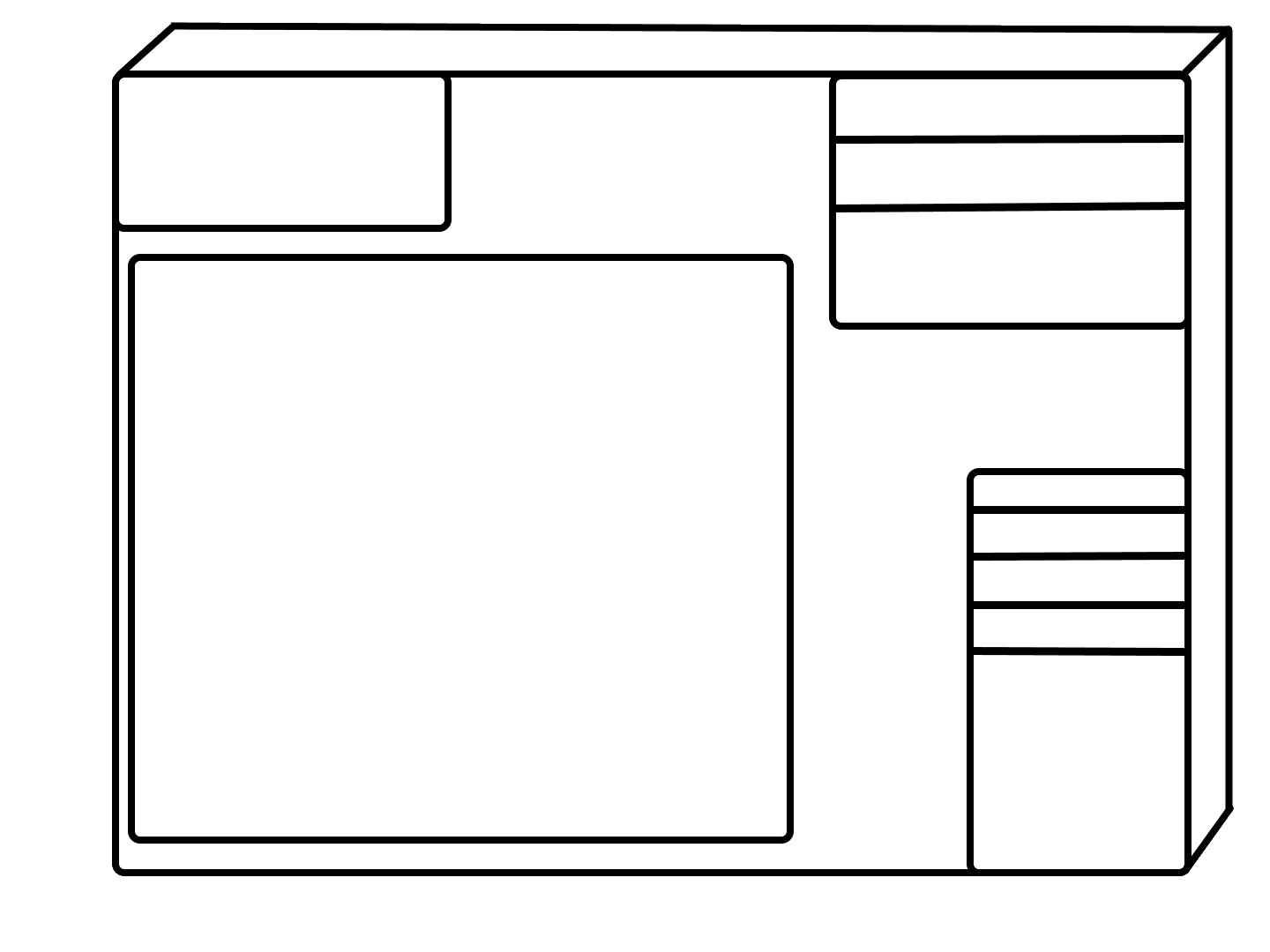 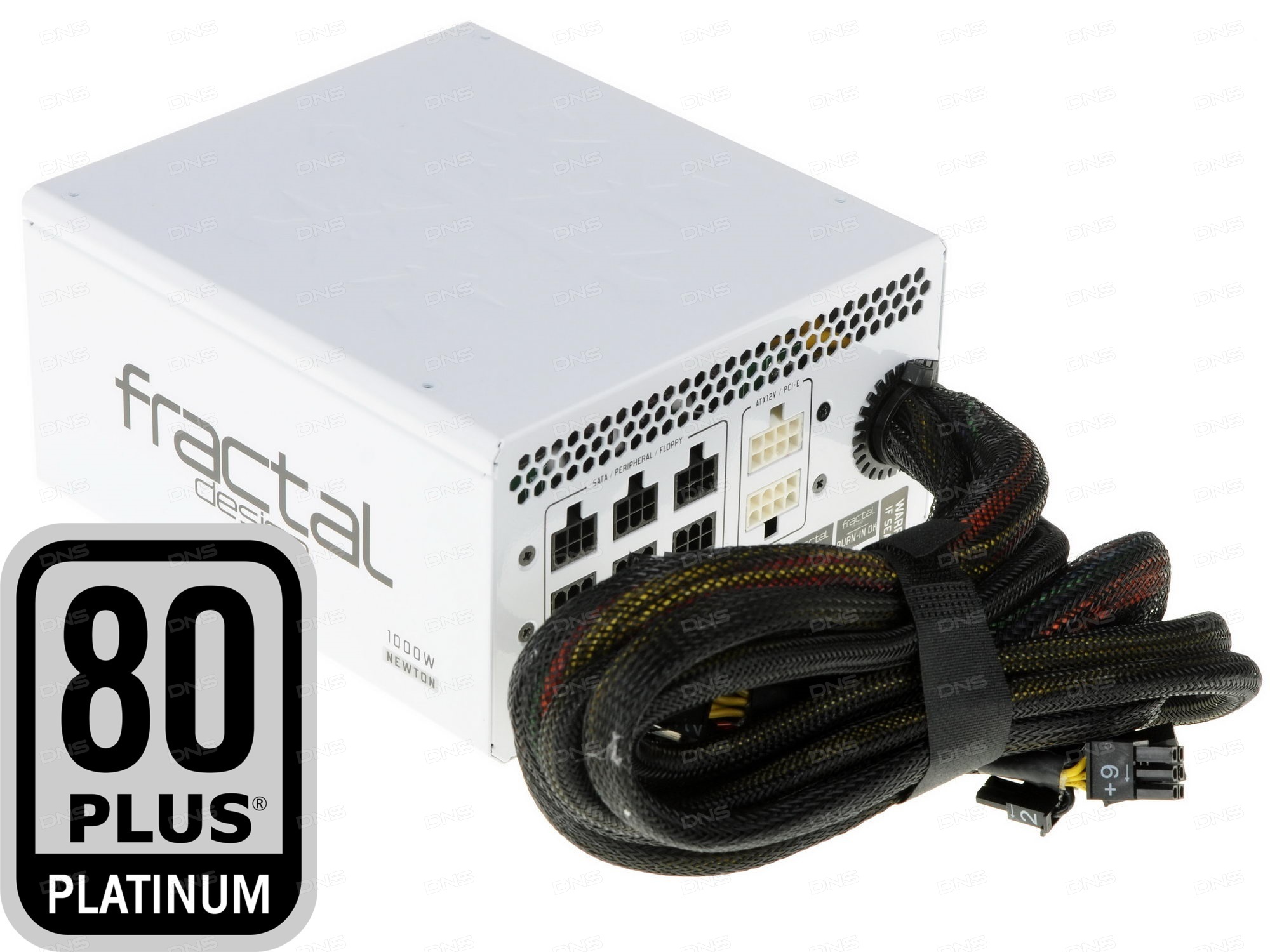 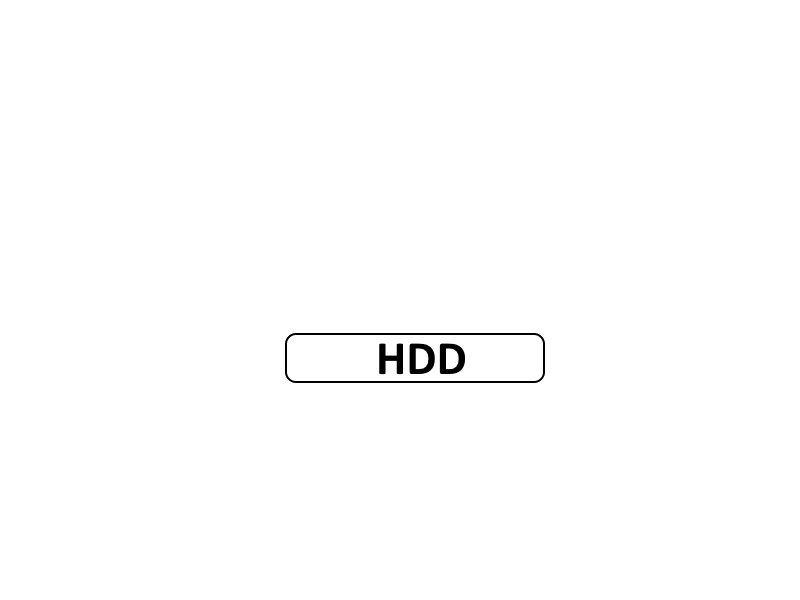 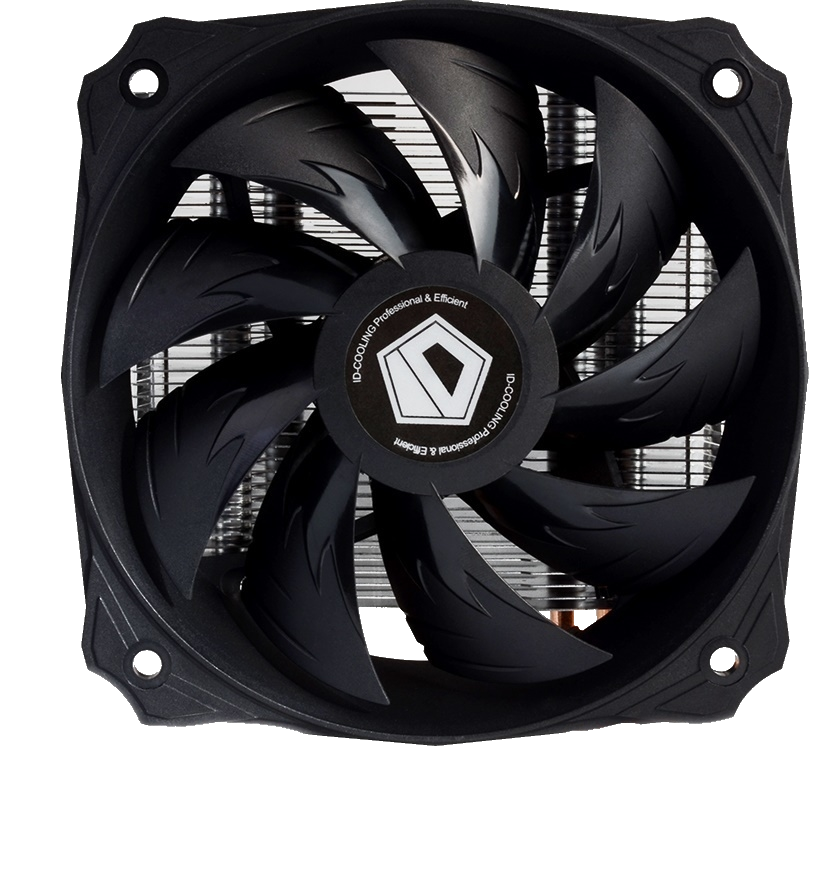 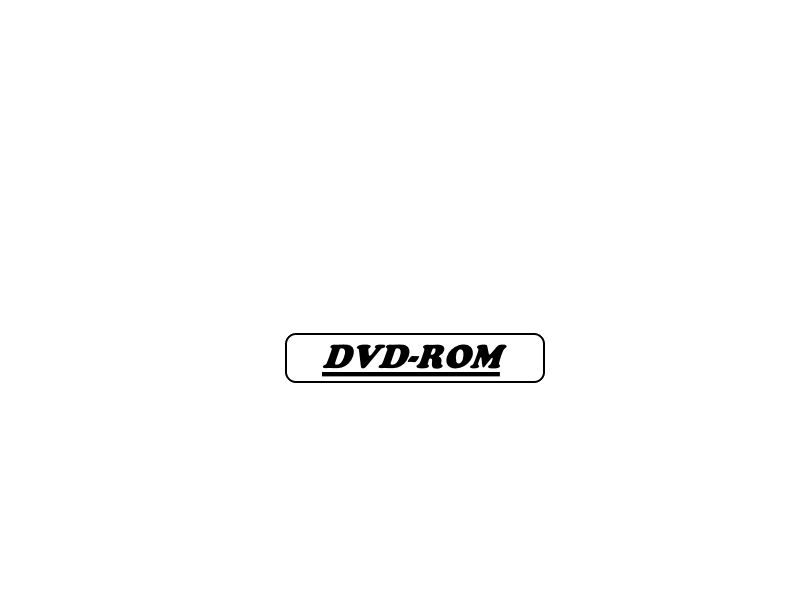 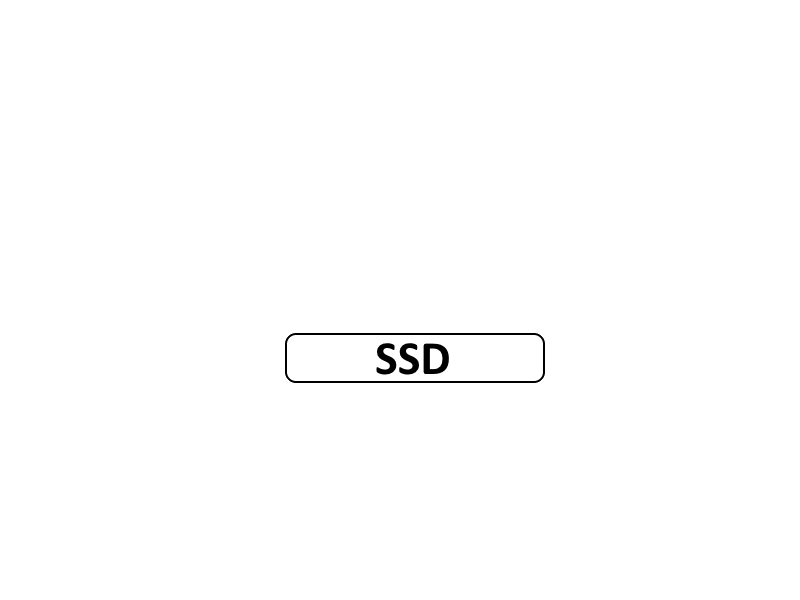 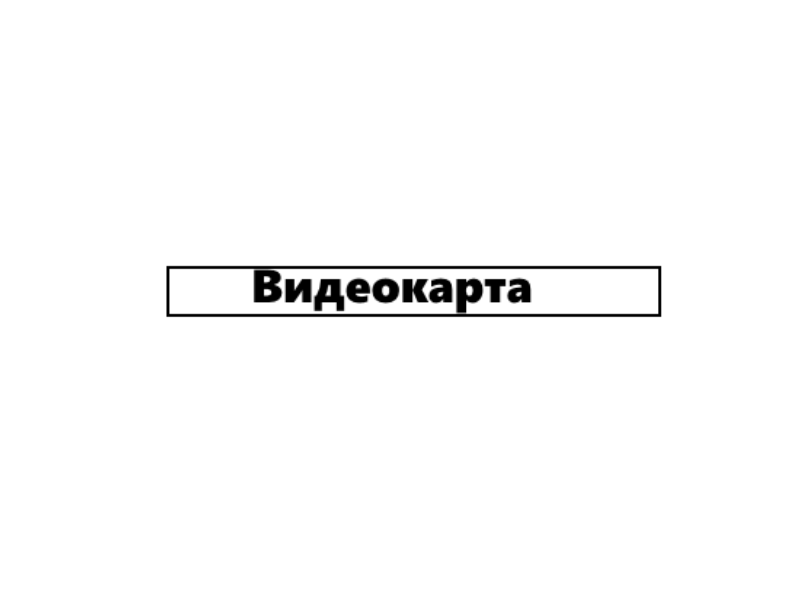 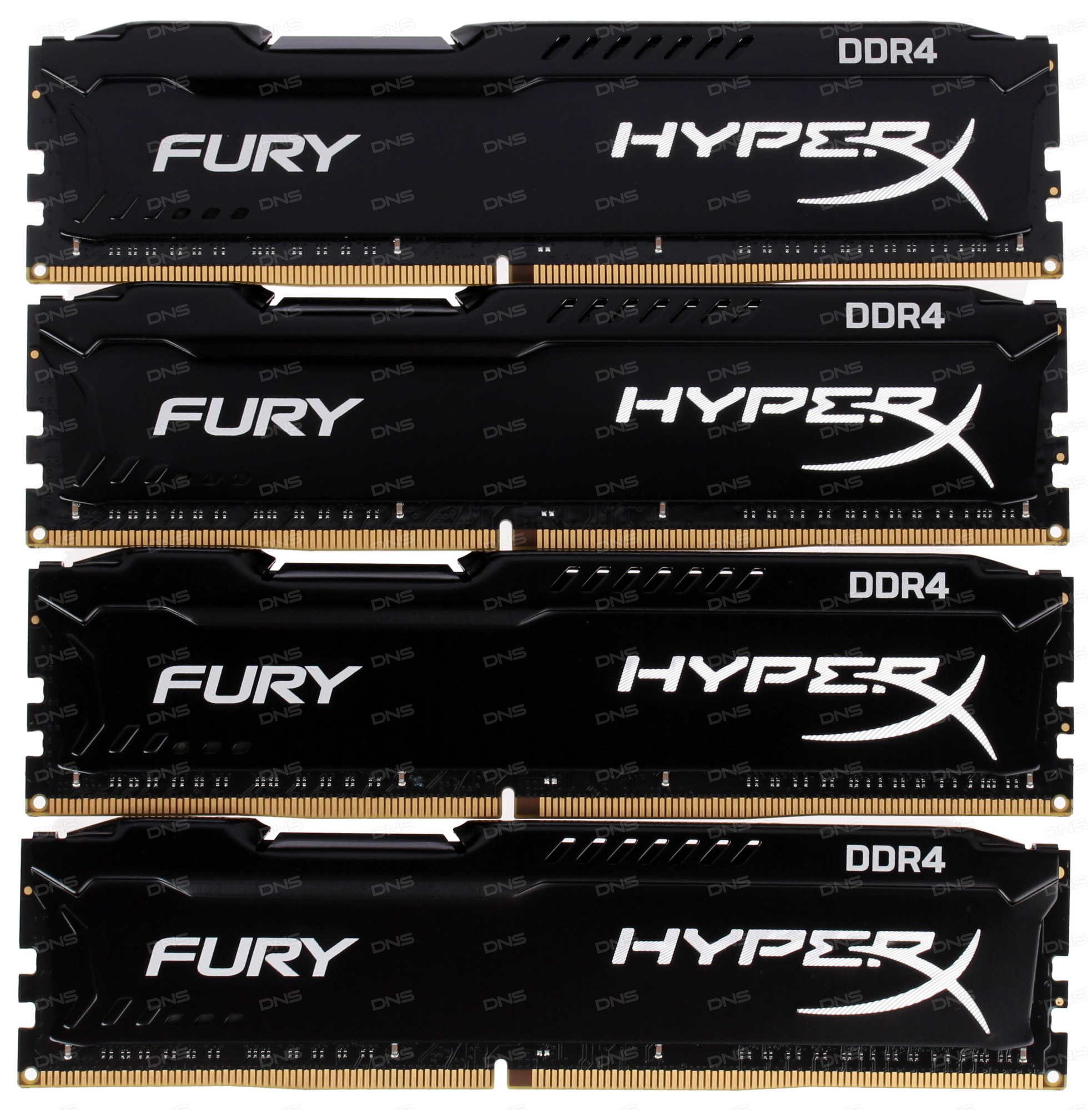 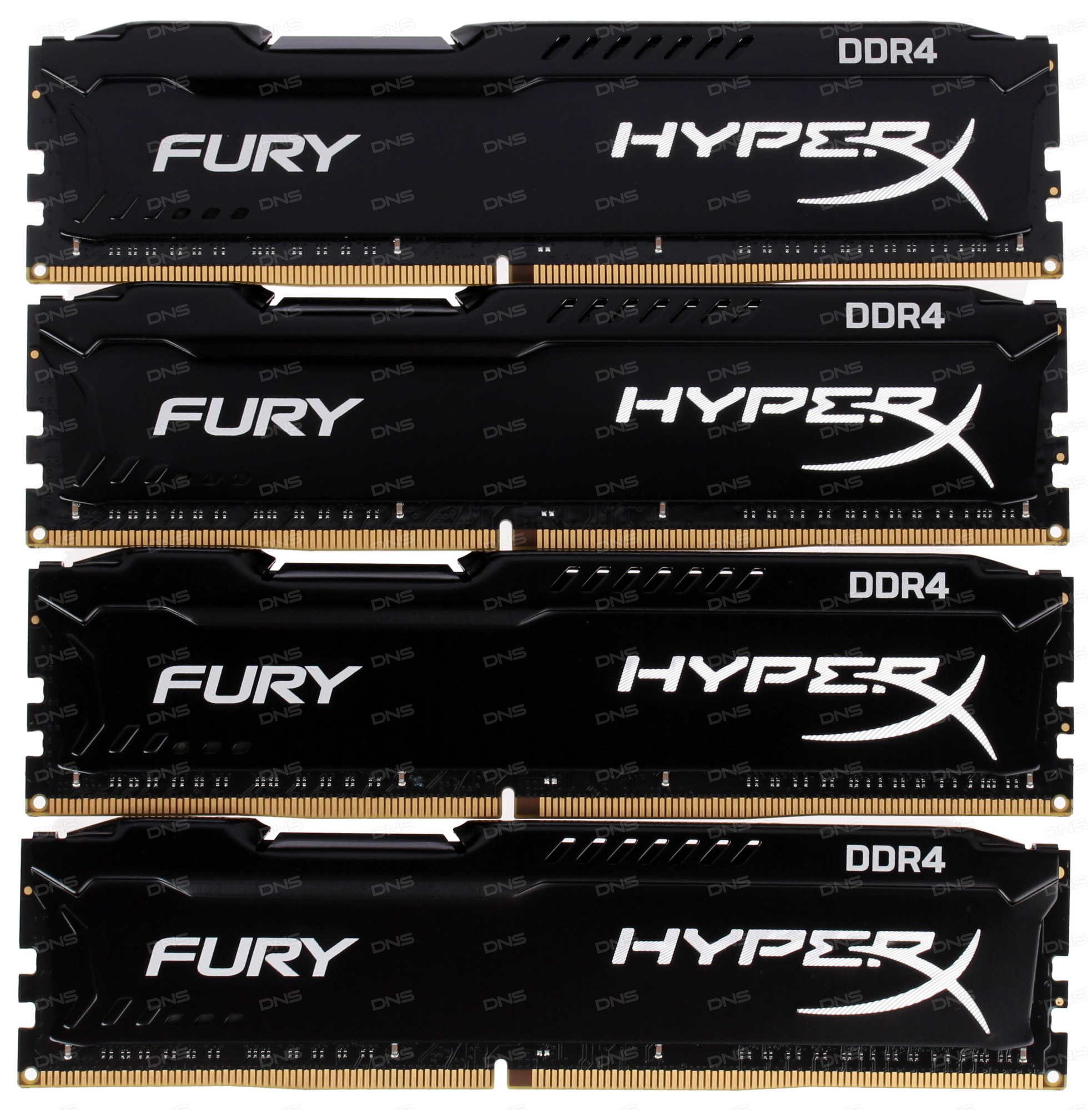 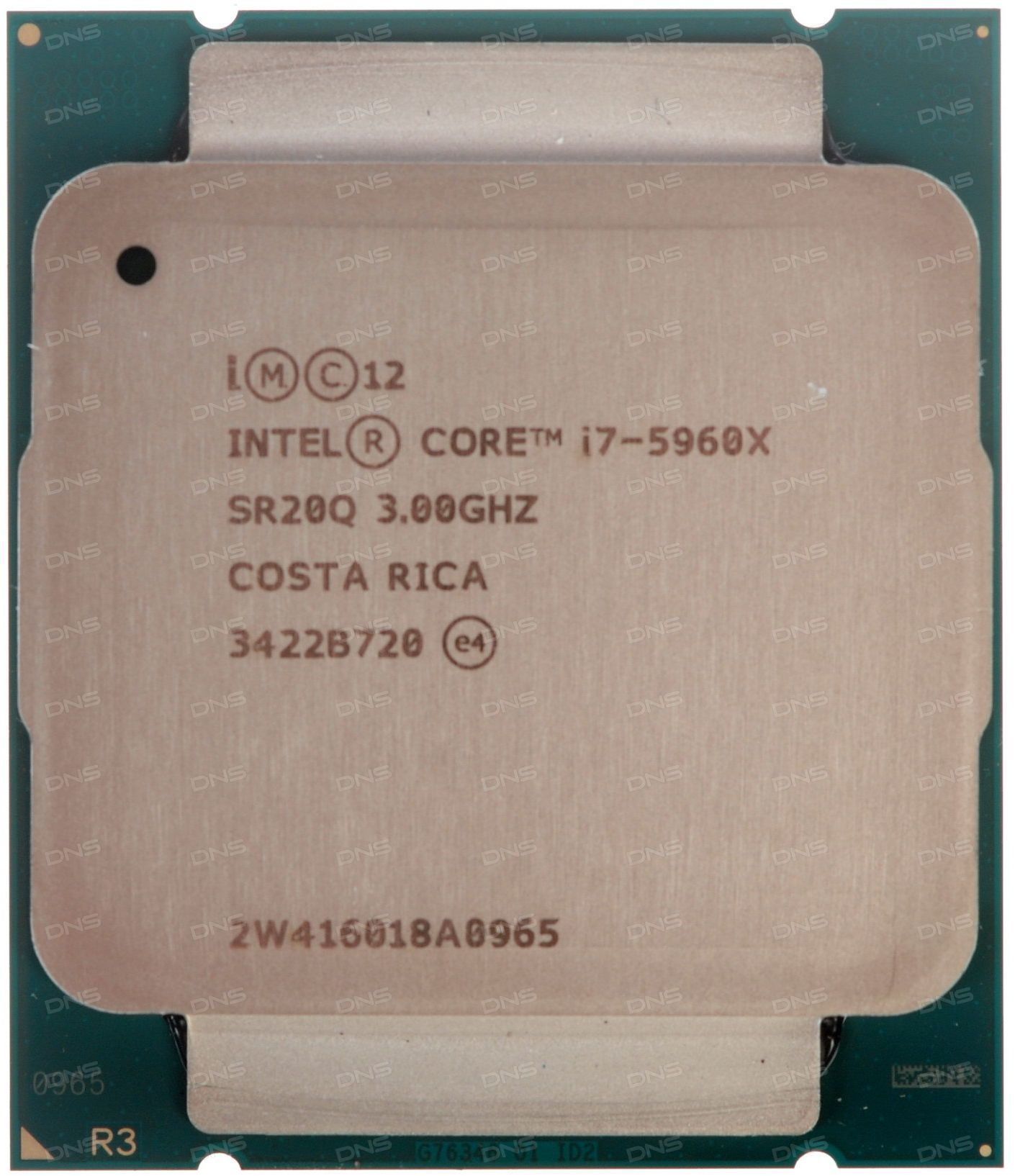 Устройства, находящиеся внутри системного блока, называют внутренними
Периферийные устройства
Внешние дополнительные устройства, предназначенные для ввода, вывода и длительного хранения данных называют периферийными
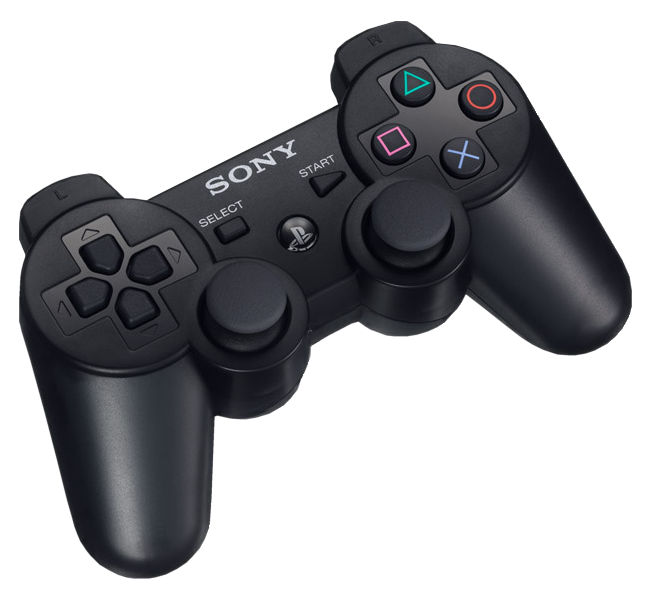 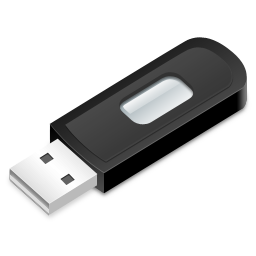 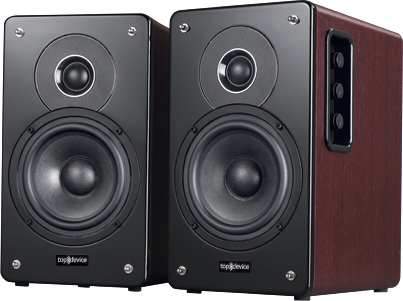 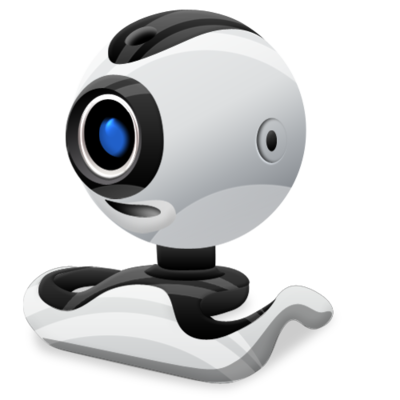 Что такое архитектура компьютера?
Архитектура компьютера – это его описание на некотором общем уровне
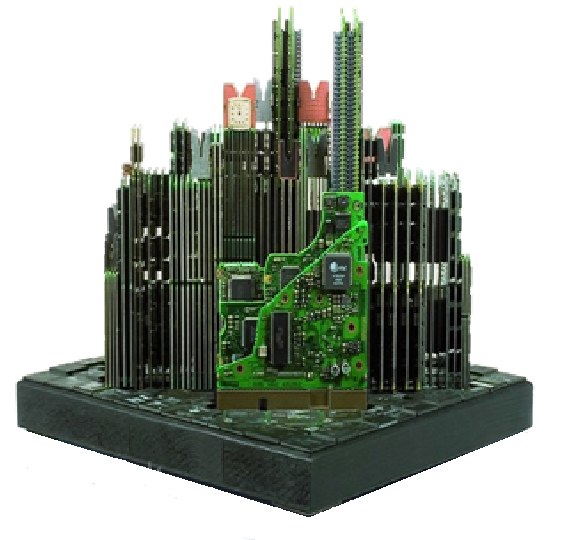 Магистрально-модульный принцип
Компьютер состоит из некоторого количества устройств – модулей, связанных между собой через набор электронных линий – магистраль
Магистрально-модульный принцип
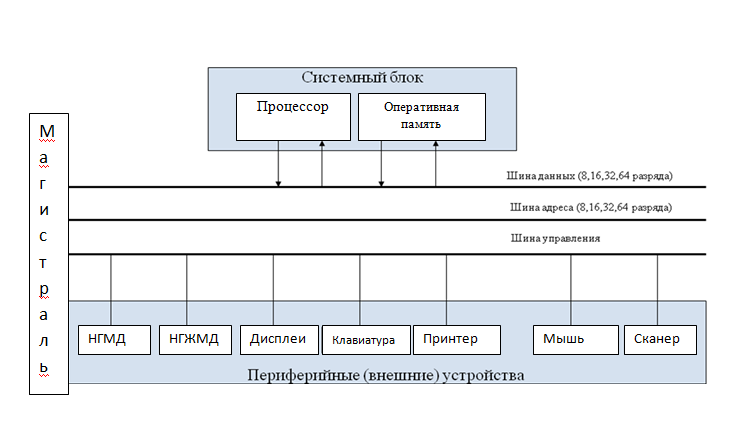 НГМД-накопители на гибких магнитных дисках; НЖМД-накопители на жестких  магнитных дисках
Блок питания
Блок питания  — предназначен для снабжения  компьютера электроэнергией постоянного тока
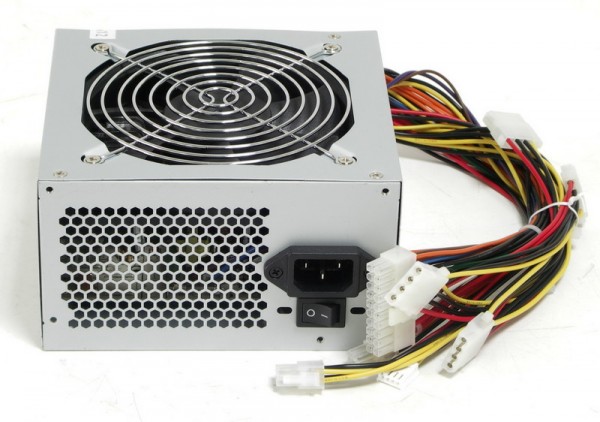 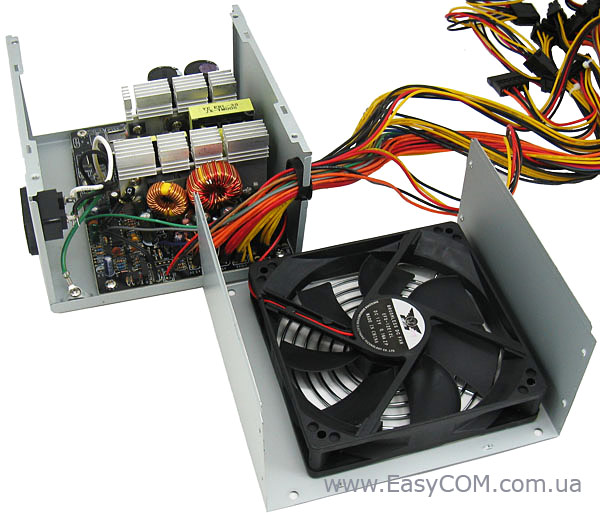 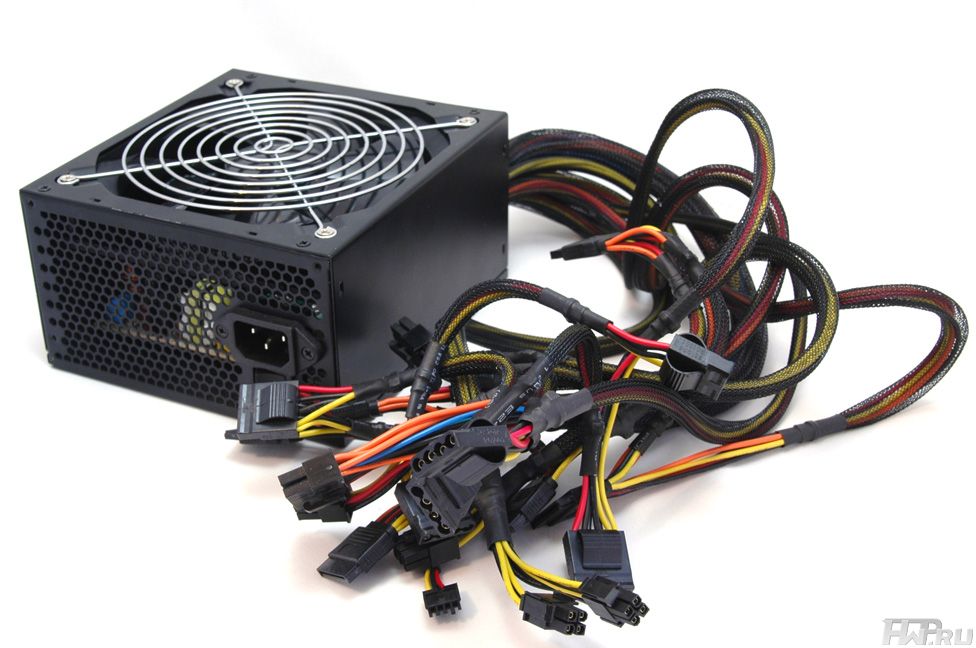 Материнская плата (Motherboard)
Материнская плата (главная, системная) – основная плата к которой подключаются основные модули ПК
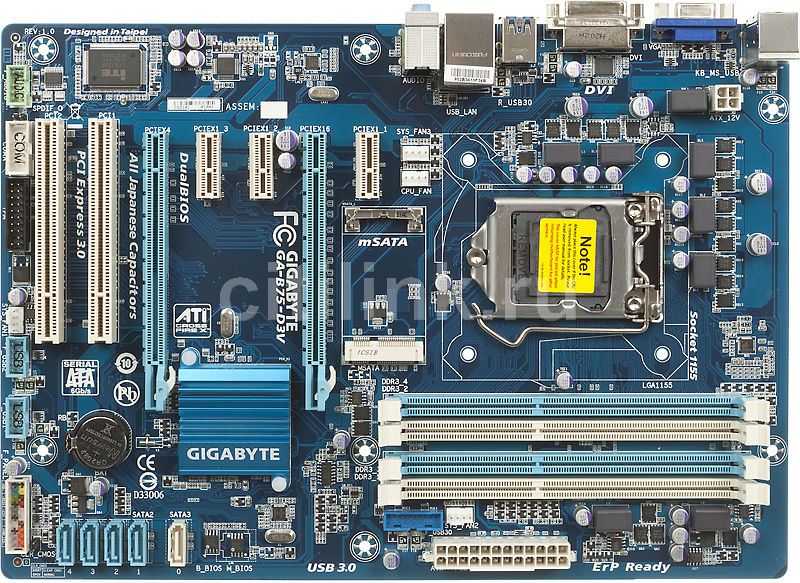 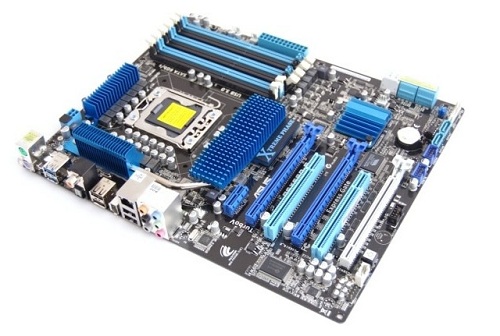 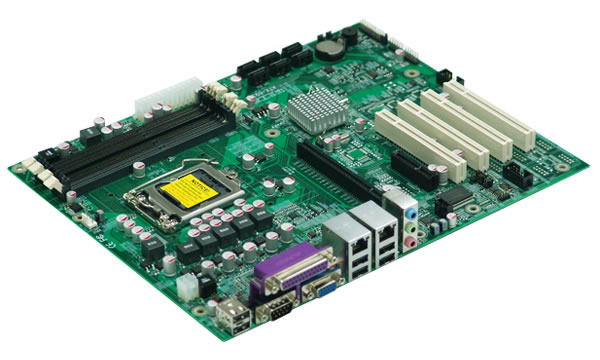 Центральный процессор
Центральный процессор (CPU - Central Processing Unit) – главная микросхема компьютера, выполняющая большинство математических и логических операций
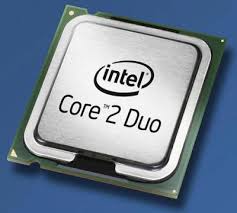 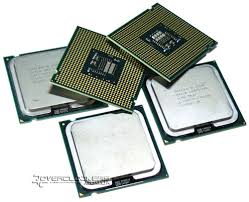 Оперативная память
Оперативная память (RAM- Random Access Memory) – набор микросхем, предназначенных для временного хранения данных, когда компьютер включён
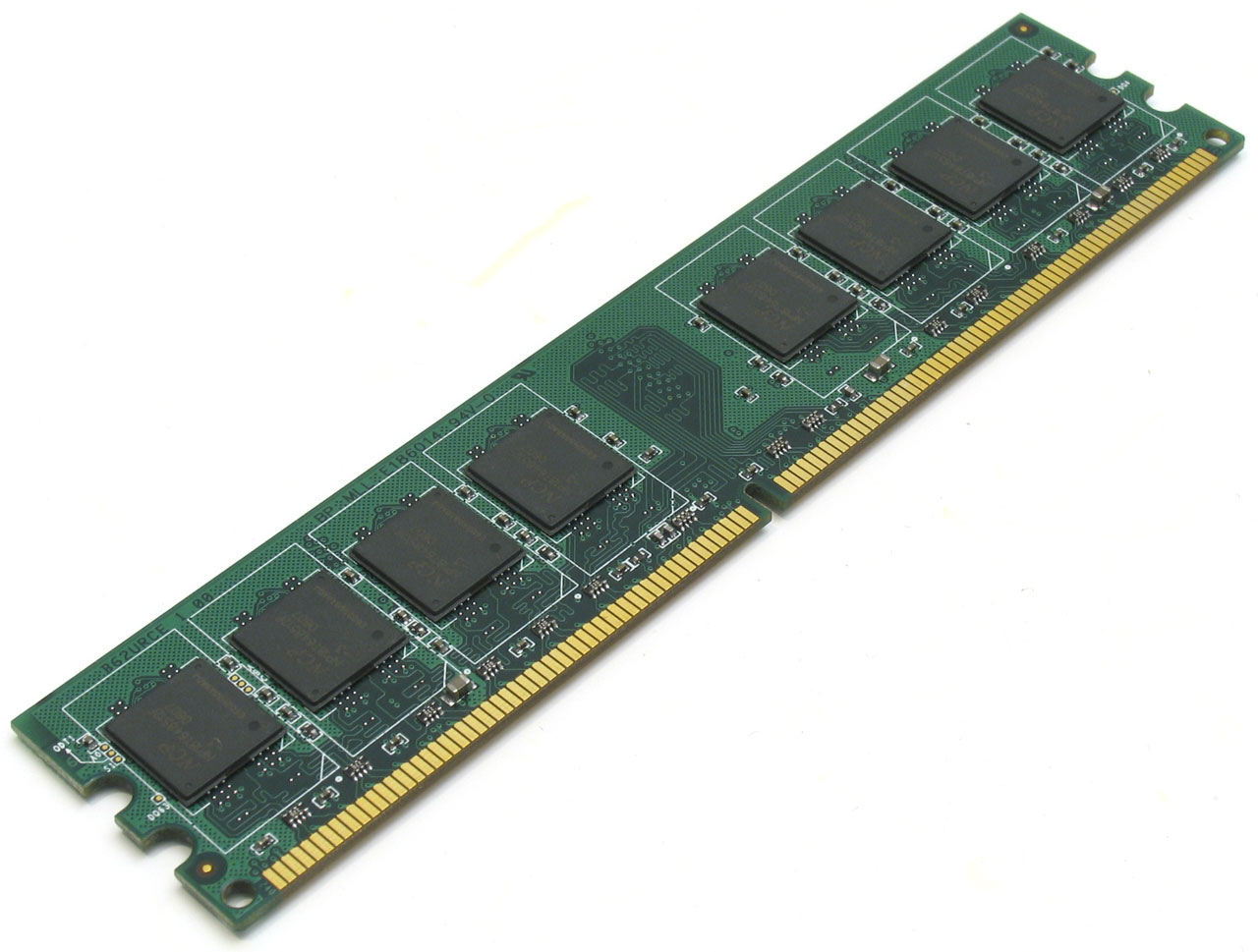 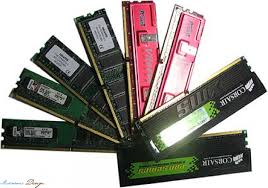 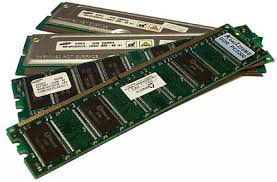 Видеокарта
Видеокарта - устройство, преобразующее графический образ, хранящийся как содержимое памяти компьютера (или самого адаптера), в форму, пригодную для дальнейшего вывода на экран
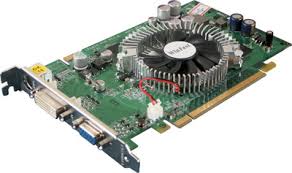 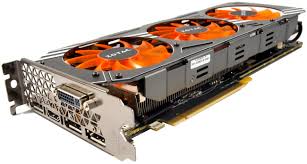 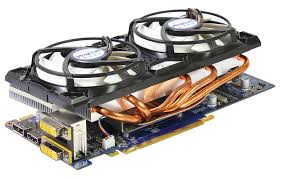 Звуковая карта
Звуковая карта - позволяет работать со звуком на компьютере
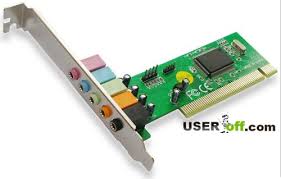 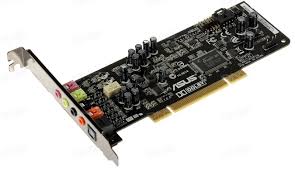 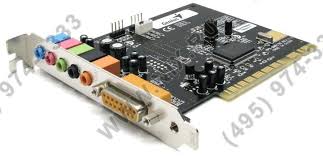 Микросхема П.З.У.
Мкросхема ПЗУ– комплект программ, образующих П.З.У. составляют базовую систему ввода-вывода (BIOS – Basic Input Output System )
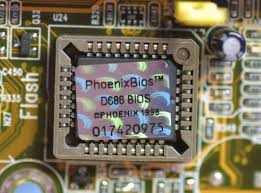 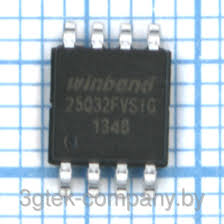 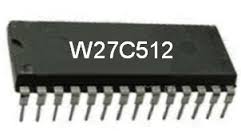 Сетевая карта
Сетевая карта –устройство, позволяющее компьютеру взаимодействовать с другими устройствами сети
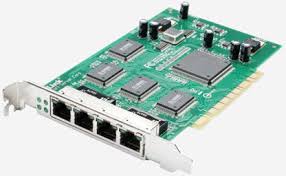 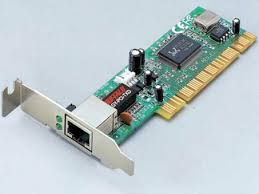 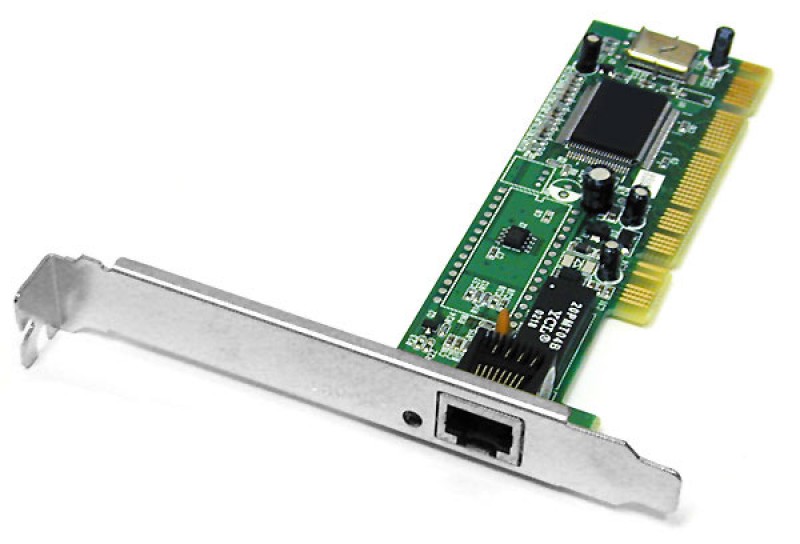 Дисковод
Дисковод или привод — устройство компьютера, позволяющее осуществить чтение и запись информации на съемный носитель информации, имеющий форму диска
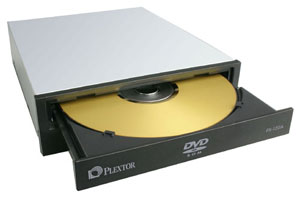 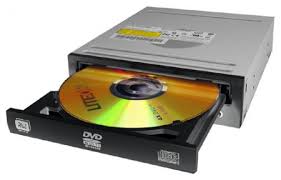 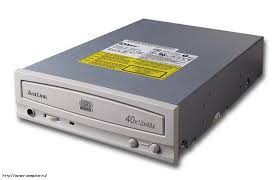 Жесткий диск
Винчестер или накопитель на жёстком магнитном диске, обозначенный в документации как HDD (Hard Disk Drive) — компьютерное немеханическое запоминающее устройство на основе микросхем памяти
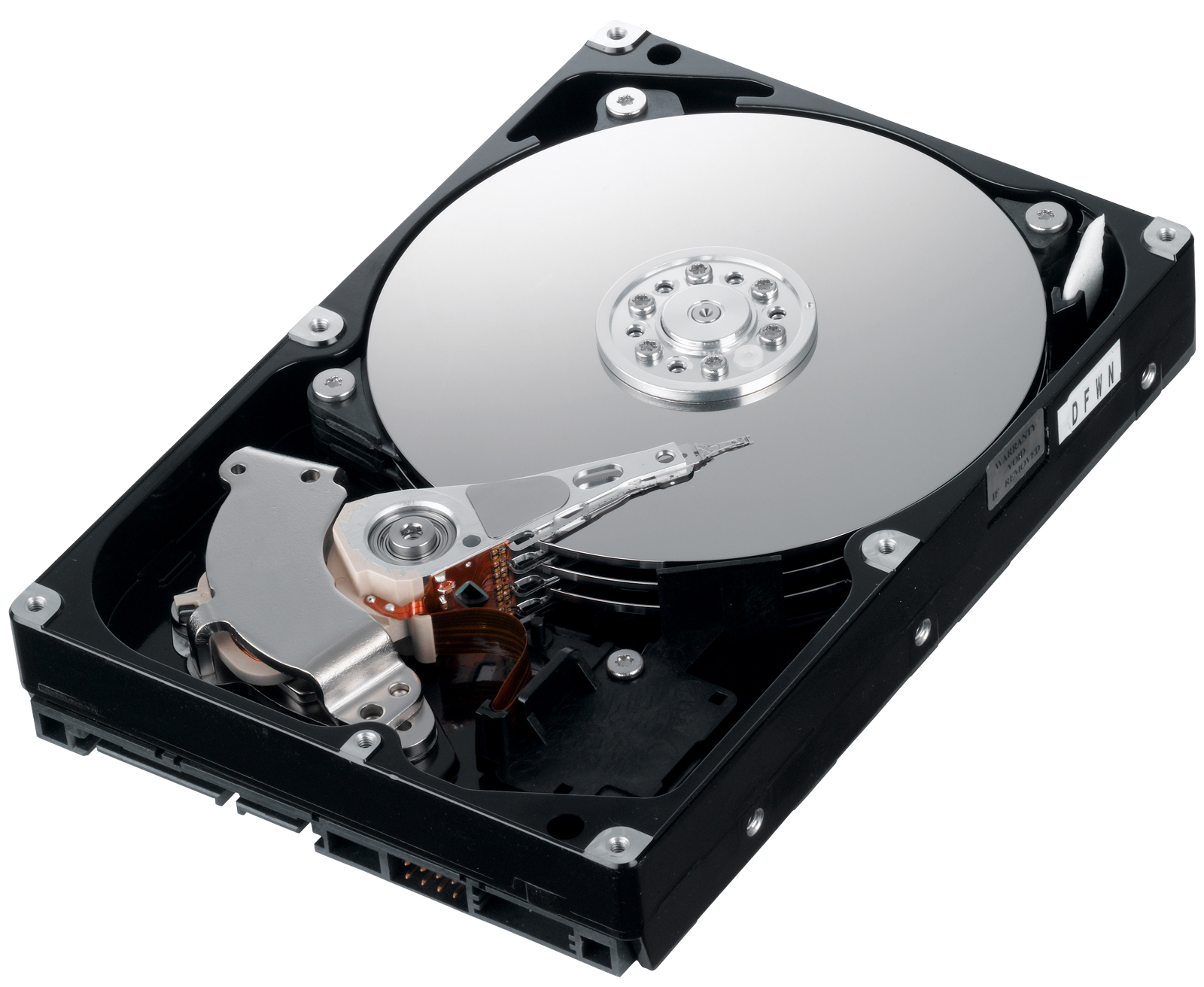 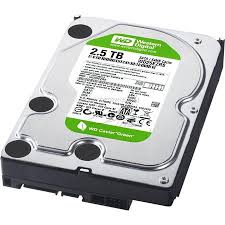 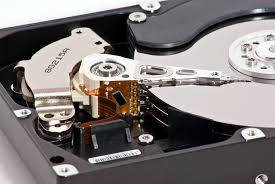